Môn Toán – Lớp 4
Khởi động
Đúng ghi Đ, sai ghi S
1 095
+
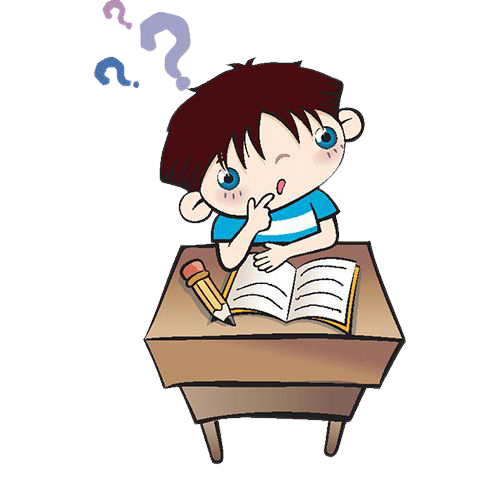 8 250
Đ
9 345
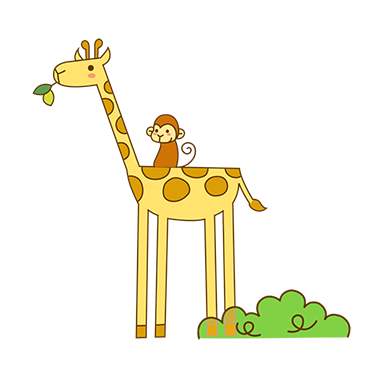 Khởi động
Đúng ghi Đ, sai ghi S
9 234
-
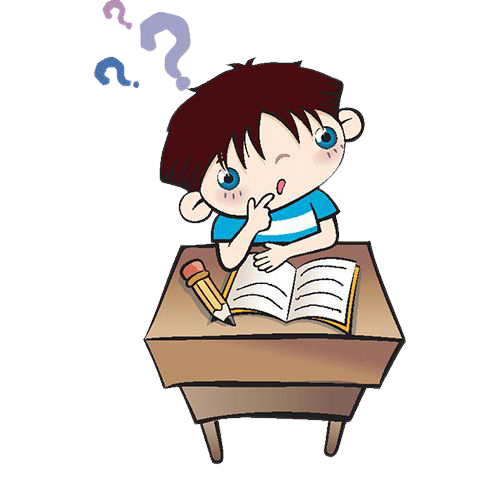 2 41
S
6 824
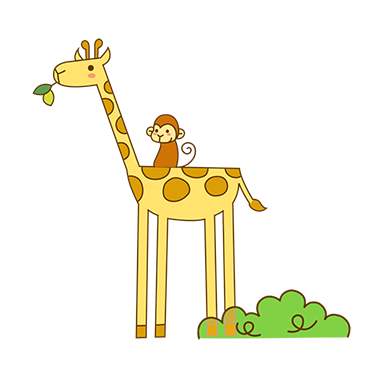 Bài 1
Thử lại phép cộng
Mẫu
2 416
2 416
Thử lại
-
+
5 164
5 164
7 580
7 580
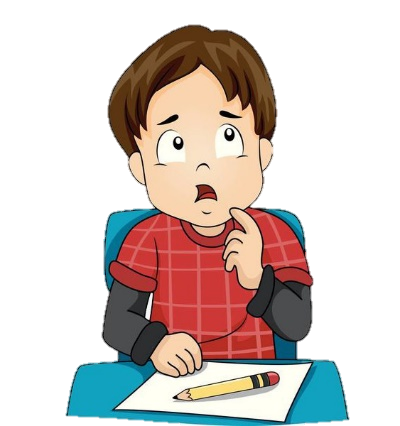 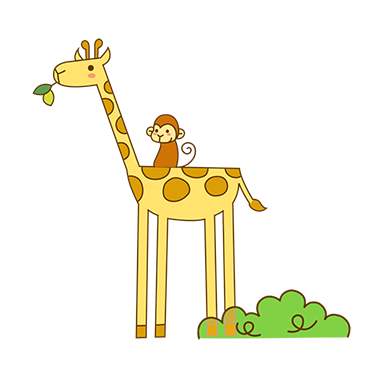 * Muốn thử lại phép cộng ta lấy tổng trừ đi một số hạng, nếu được kết quả là số hạng còn lại thì phép tính làm đúng.
Muốn thử lại phép cộng ta làm thế nào?
Bài 1
Tính rồi thử lại (theo mẫu)
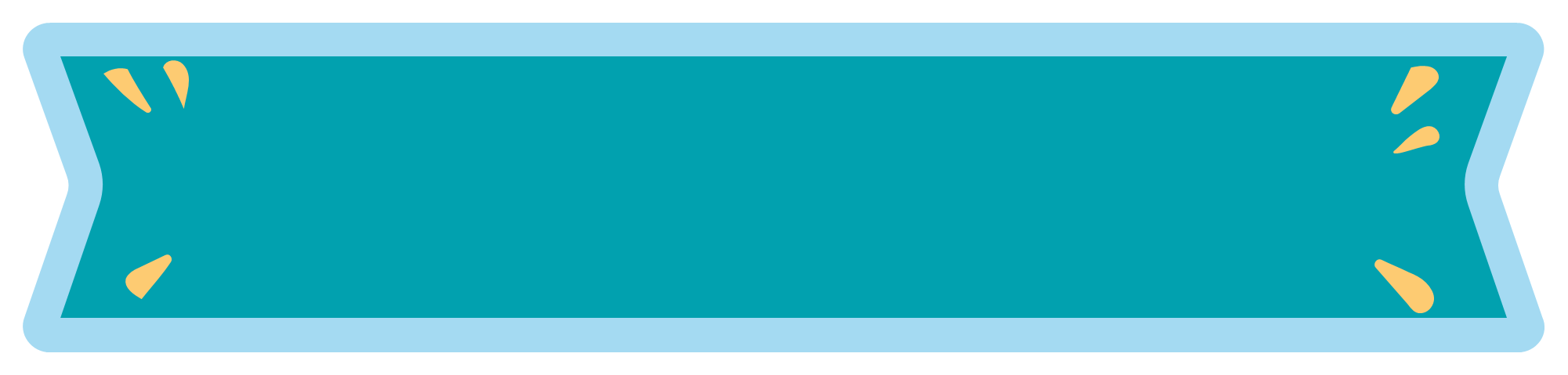 35 462 + 27 519
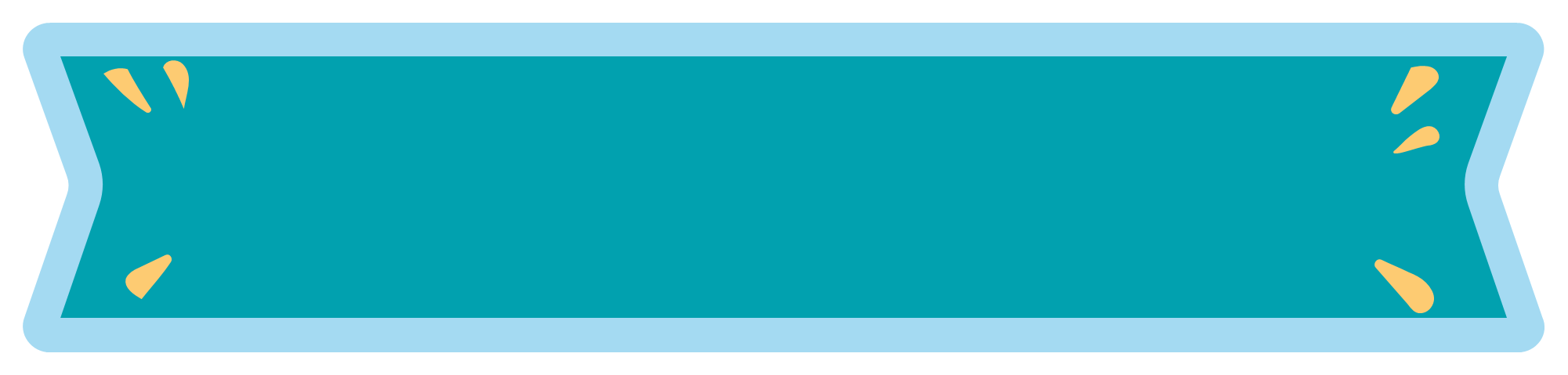 69 108 + 2 074
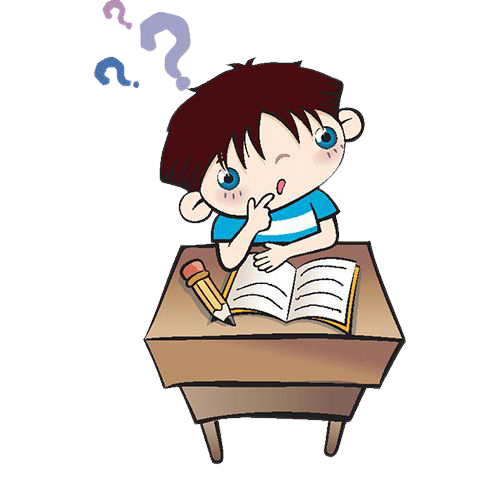 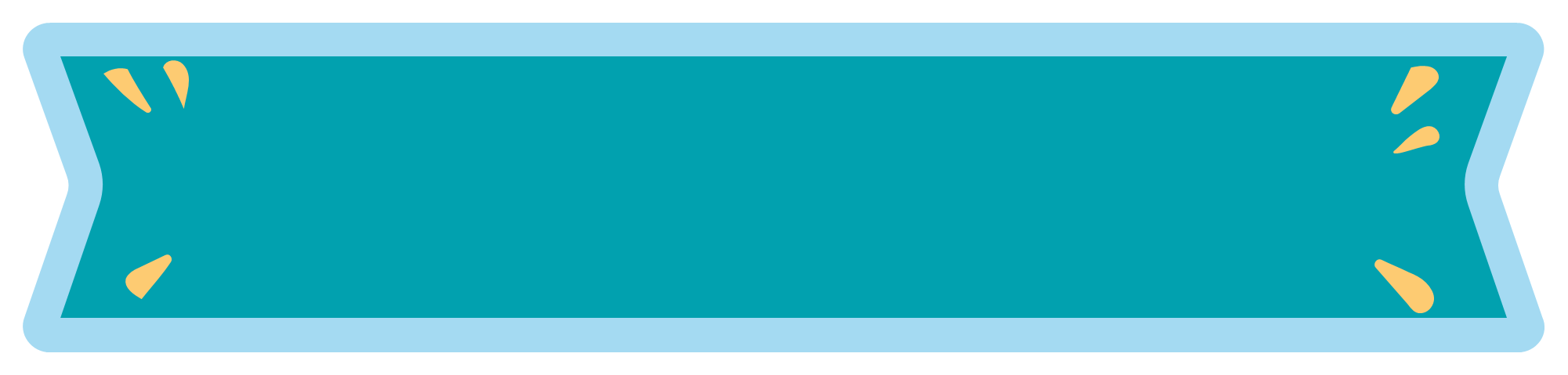 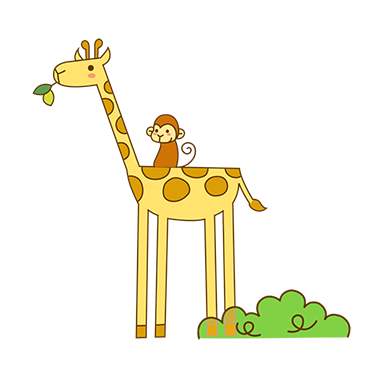 267 345 + 31 925
Tính rồi thử lại (theo mẫu)
Bài 1
Thử lại
35 462 + 27 519
62 981
35 462
-
+
27 519
27 519
35 462
62 981
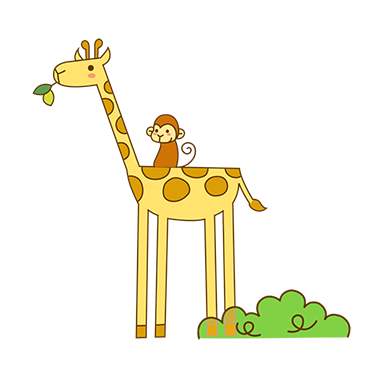 Tính rồi thử lại (theo mẫu)
Bài 1
Thử lại
69 108 + 2 074
71 182
69 108
-
69 108
+
2 074
2 074
71 182
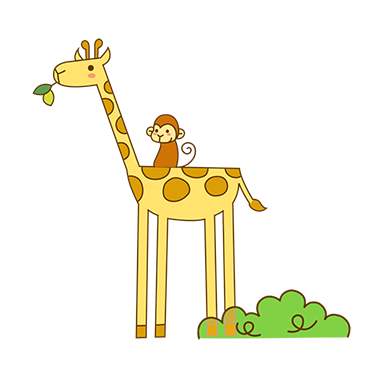 Tính rồi thử lại (theo mẫu)
Bài 1
Thử lại
267 345 + 31 925
299 270
267 345
-
+
31 925
31 925
299 270
267 345
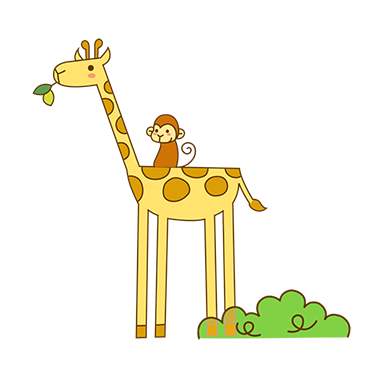 Thử lại phép trừ
Bài 2
Mẫu
Thử lại
6 839
6 357
6 839
-
+
-
6 357
482
482
482
6 839
6 357
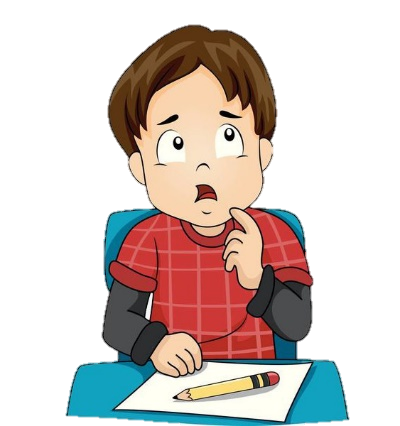 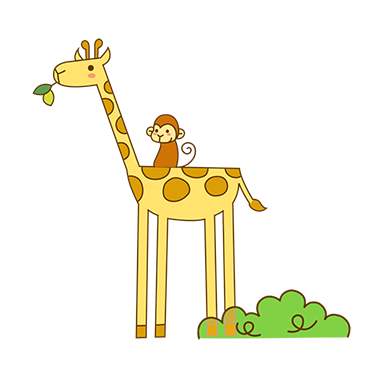 Muốn thử lại phép trừ ta lấy hiệu cộng với số trừ . 
Nếu được kết quả là số bị trừ thì phép tính làm đúng.
* Hoặc : Muốn thử lại phép trừ ta lấy số bị trừ trừ đi hiệu. Nếu được kết quả là số trừ thì phép tính làm đúng.
Muốn thử lại phép trừ ta làm thế nào?
Tính rồi thử lại (theo mẫu)
Bài 2
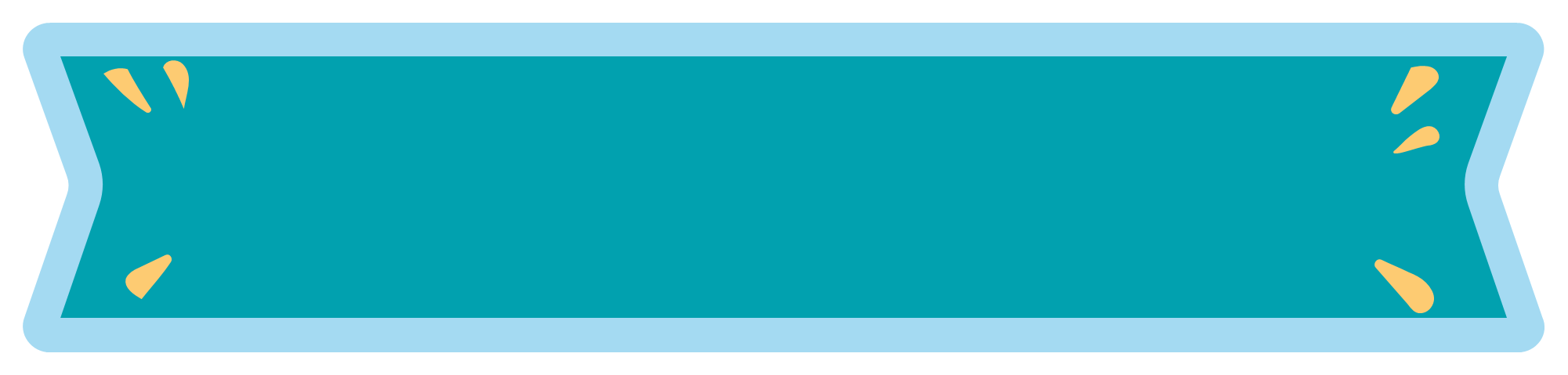 4 025 – 312
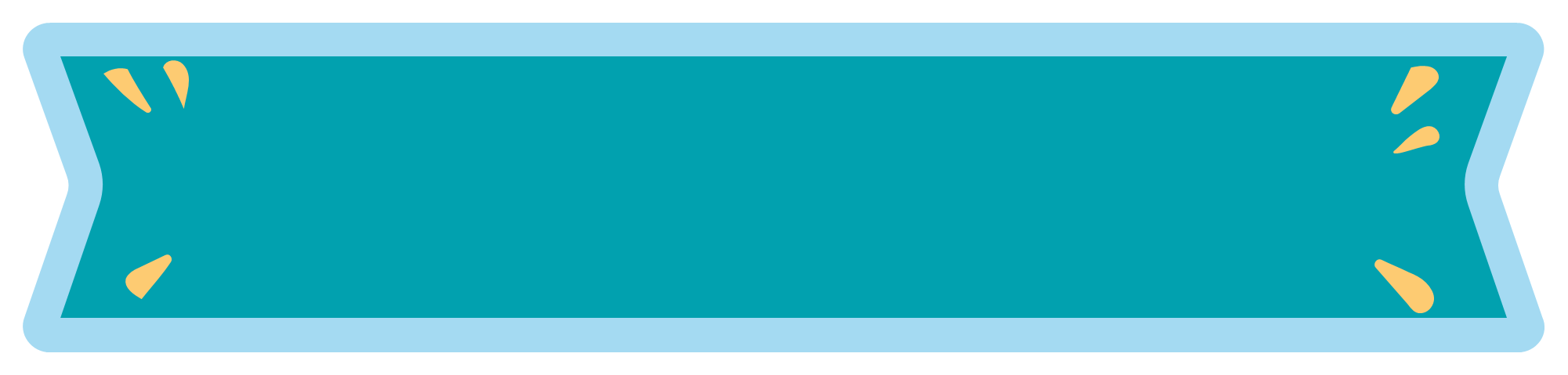 5901 – 638
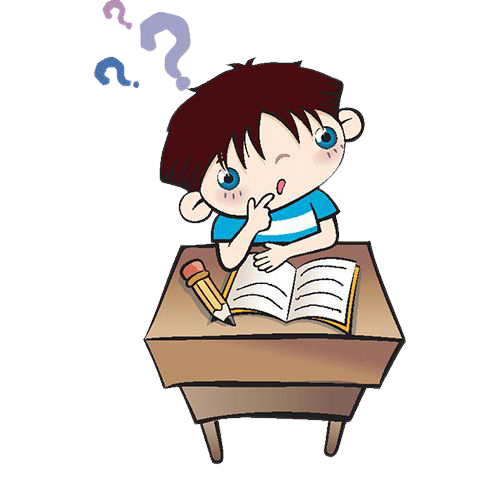 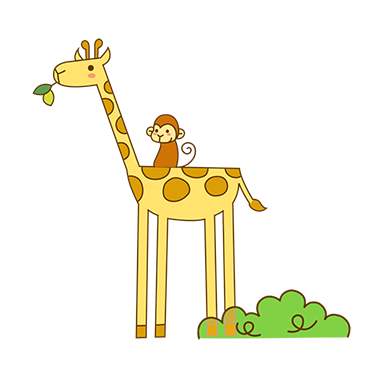 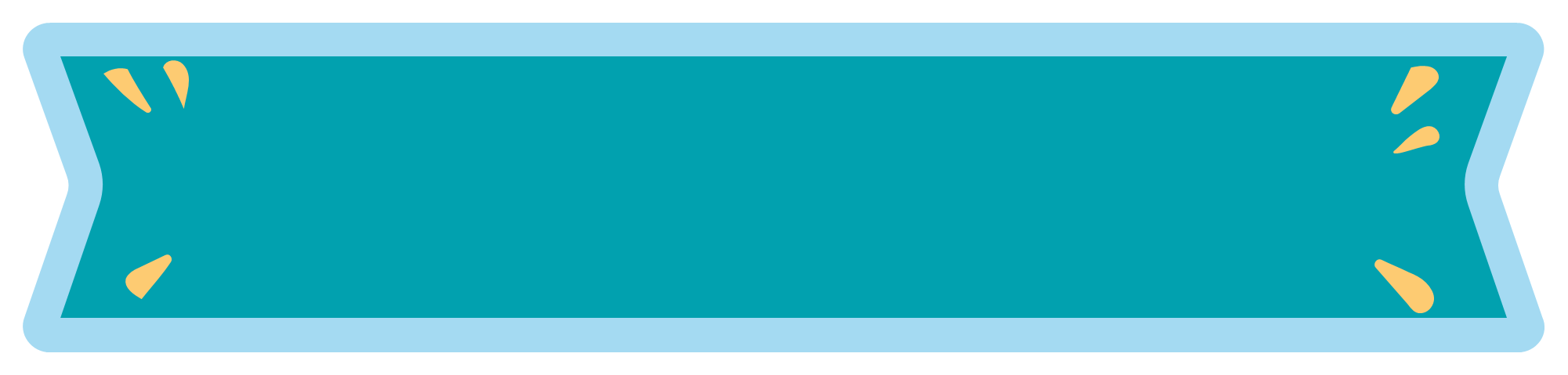 7521 -  98
Bài 2
Tính rồi thử lại (theo mẫu)
Thử lại
4 025 – 312
3 713
4 025
4 025
-
+
-
3 713
312
312
312
4 025
3 713
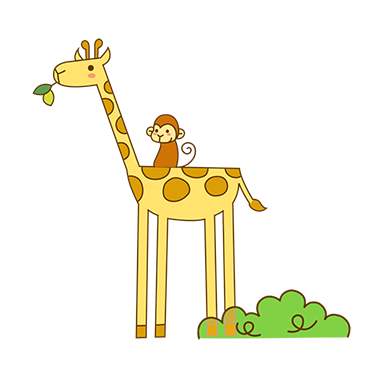 Bài 2
Tính rồi thử lại (theo mẫu)
Thử lại
5 901 – 638
5 901
5 263
5 901
-
+
638
5 263
-
638
638
5 901
5 263
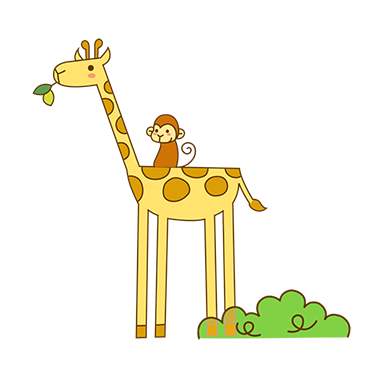 Bài 2
Tính rồi thử lại (theo mẫu)
Thử lại
7521 -  98
7 521
7 423
7 521
-
+
-
7 423
98
98
98
7 521
7 423
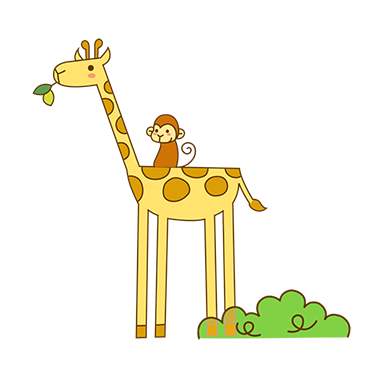 Tìm x
Bài 3
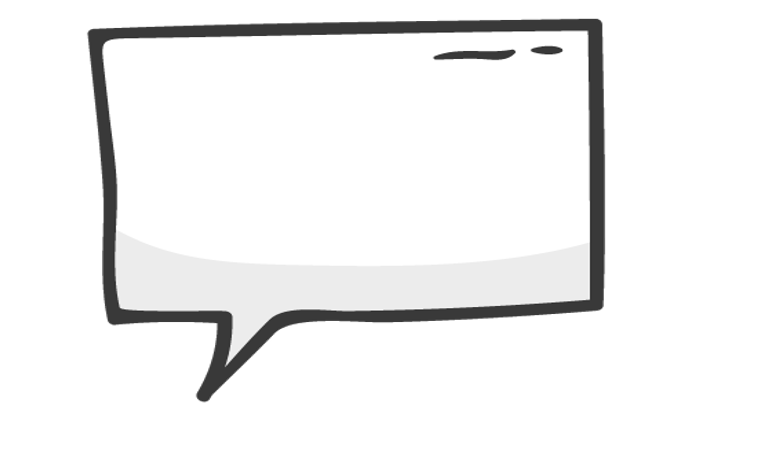 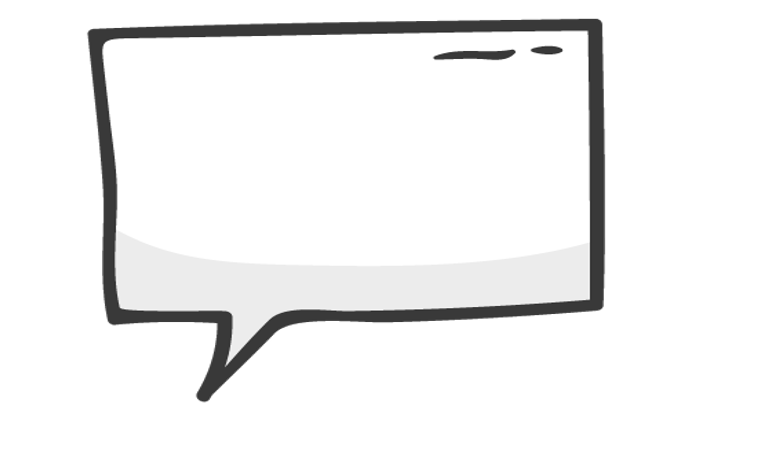 Số hạng chưa biết
Số bị trừ
x - 707 = 3 535
x + 262 = 4 848
x = 3 535 + 707
x = 4 848 - 262
x =      4 242
x =    4 586
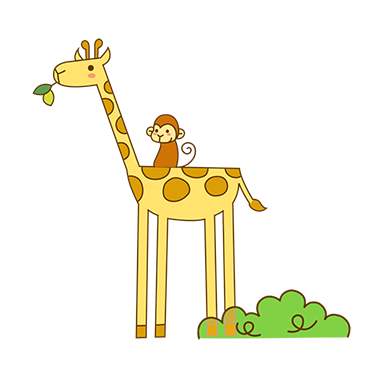 Bài 4
Núi Phan-xi-pang (ở tỉnh Lào Cai) cao 3143m. Núi Tây Côn Lĩnh (ở tỉnh Hà Giang) cao 2428m. Hỏi núi nào cao hơn và cao hơn bao nhiêu mét?
Bài 4
Bài giảiNúi Phan-xi-păng cao hơn núi Tây Côn Lĩnh và cao hơn số mét là:                  3143 – 2428 = 715 (m)                                       Đáp số: 715 mét
Bài 5
Tính nhẩm hiệu của số lớn nhất có 5 chữ số và số bé nhất có 5 chữ số.
Bài 5
Bài giảiSố lớn nhất có 5 chữ số là: 99 999Số bé nhất có 5 chữ số là: 10 000Hiệu của số lớn nhất có 5 chữ số và số bé nhất có 5 chữ số là:		99 999 – 10 000 = 89 999                                  Đáp số:  89 999
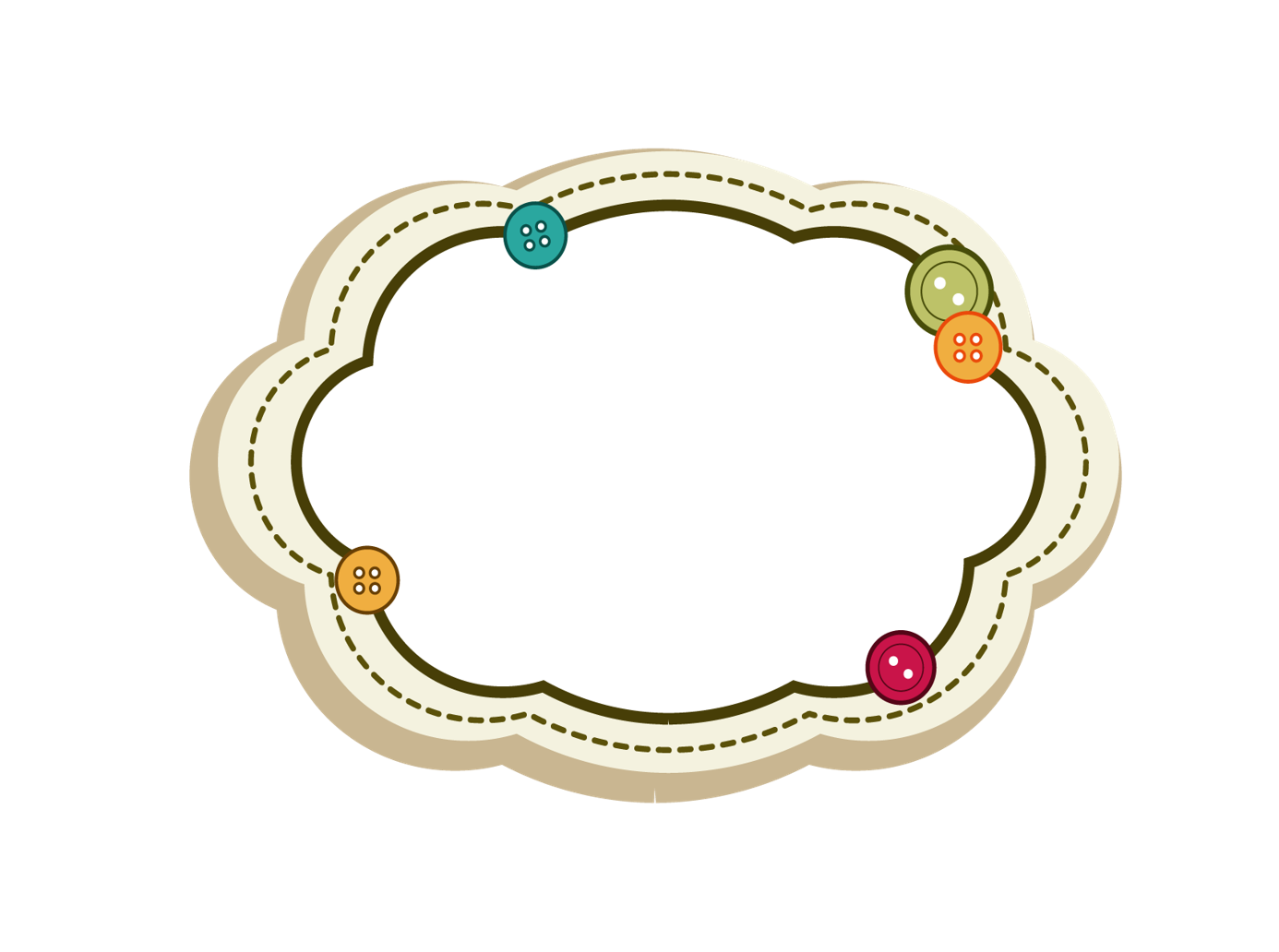 Chúc các em 
học tốt
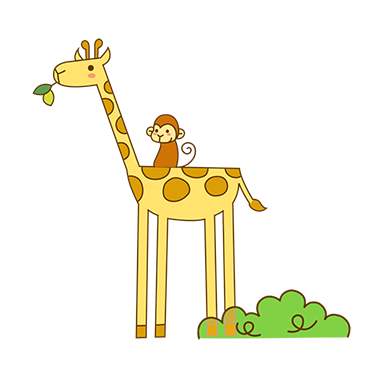 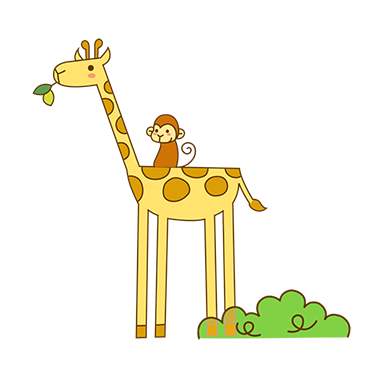